Автор : учащиеся 11 4 кл и  классный руководительПлехова Л.М.Центр образования № 80Санкт-Петербург2014
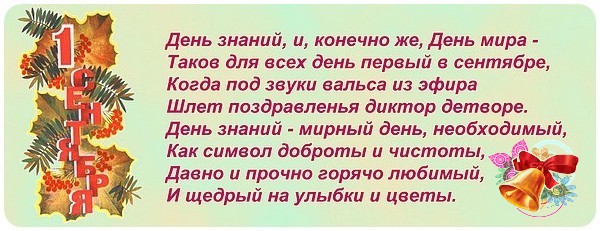 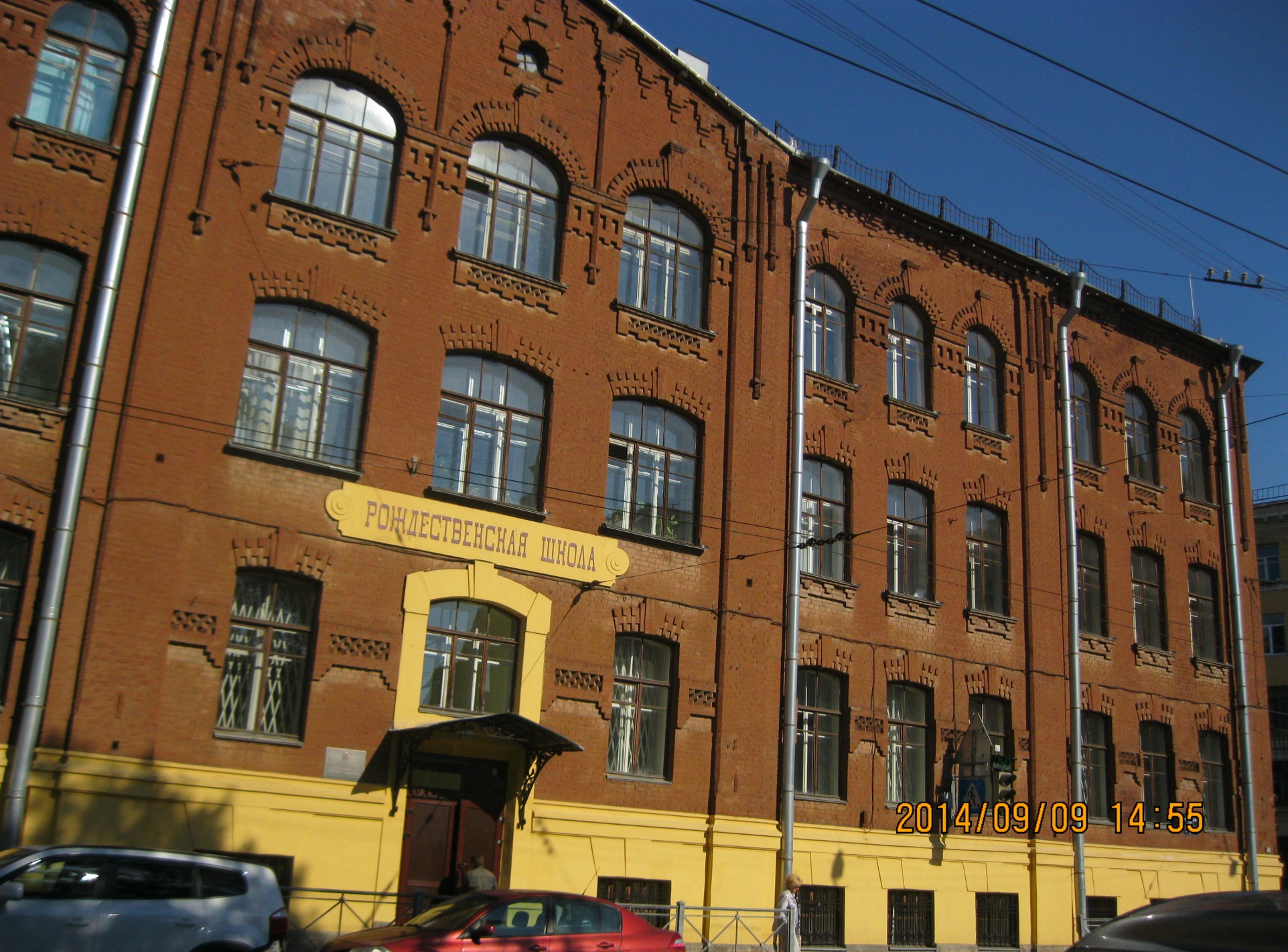 Наши ведущие:
Анжелика  Б.Ольга З.
Виктор К.учащиеся11-1 кл
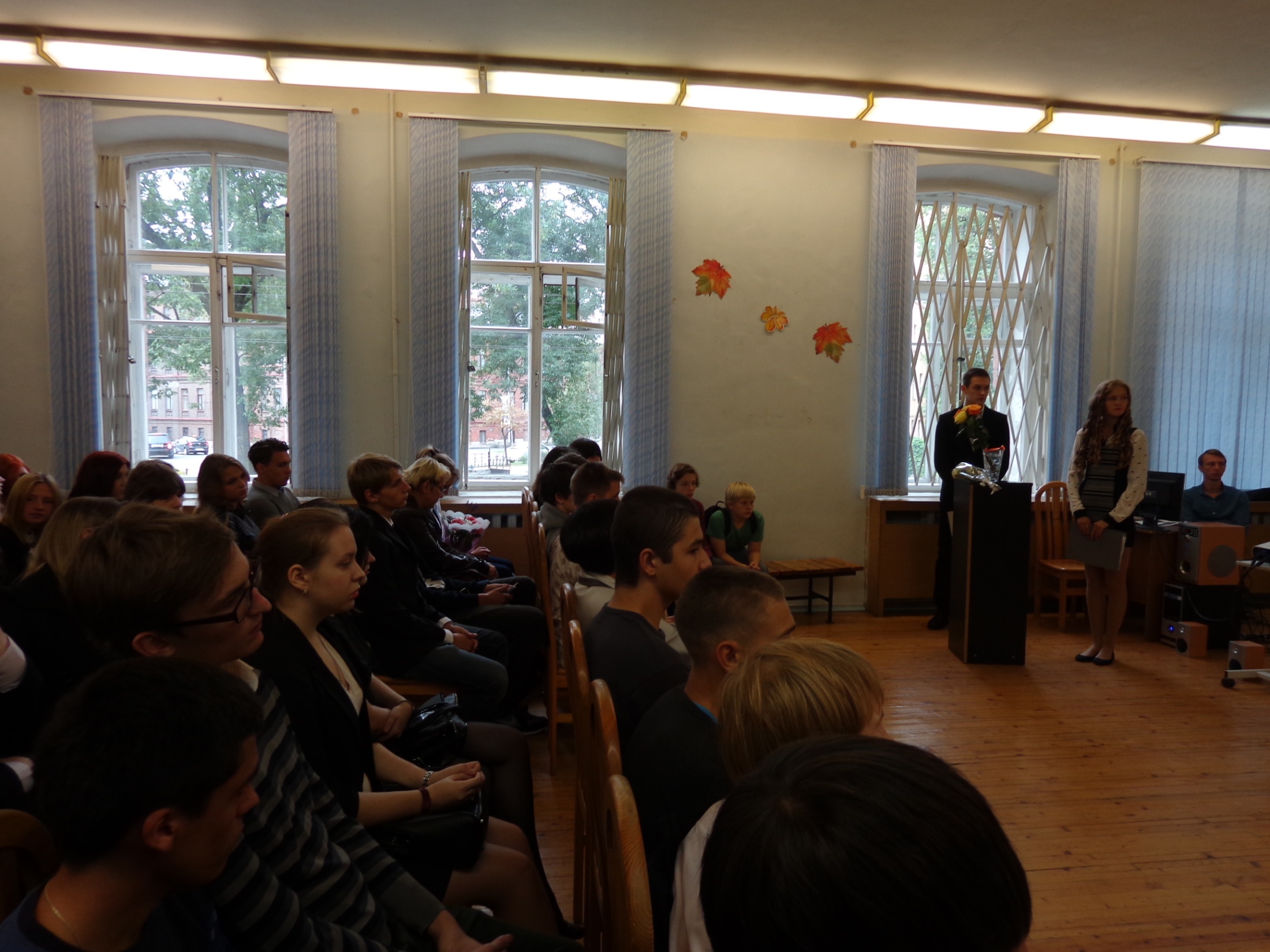 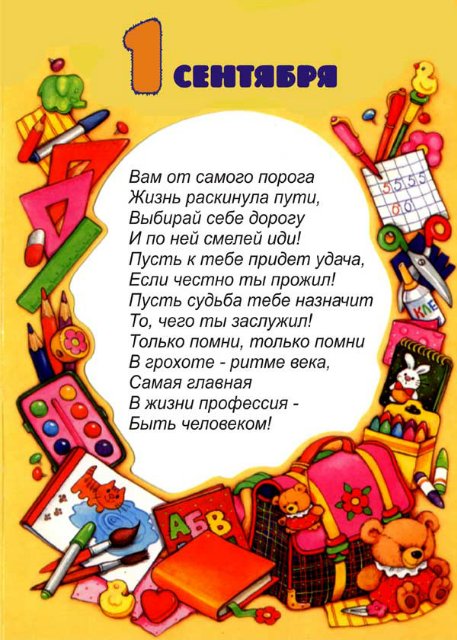 И пускай немало славныхРазных дней в календаре,Но один из самых главных -Самый первый в сентябре!
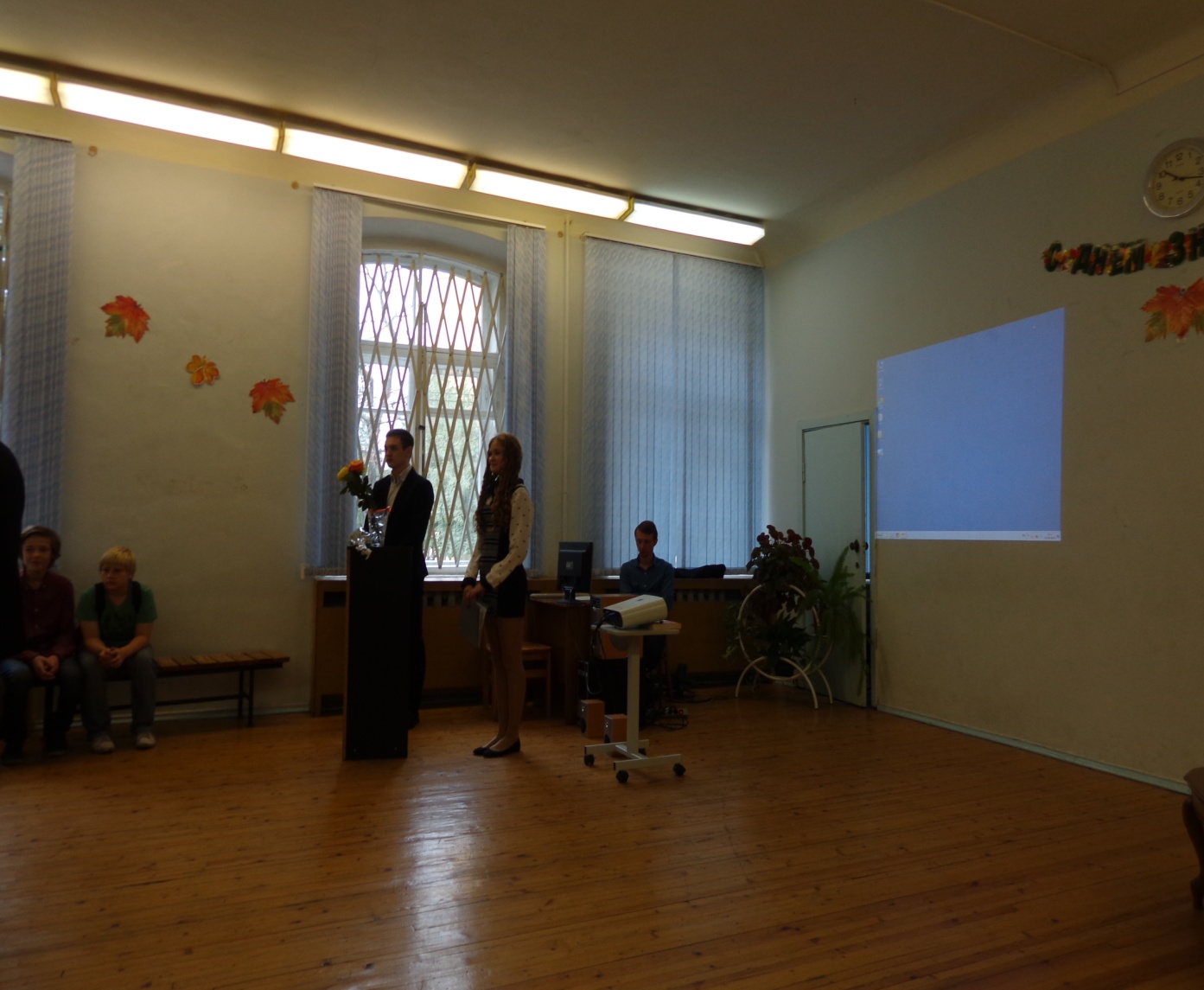 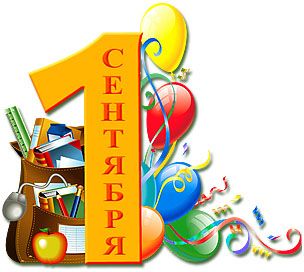 Слово предоставляется директору школы Виталию Георгиевичу
Успешного нового учебного года!
Со словами напутствия обращается гостья!
Об  инновациях в различных областях знаний  рассказывает Андрей Сергеевич
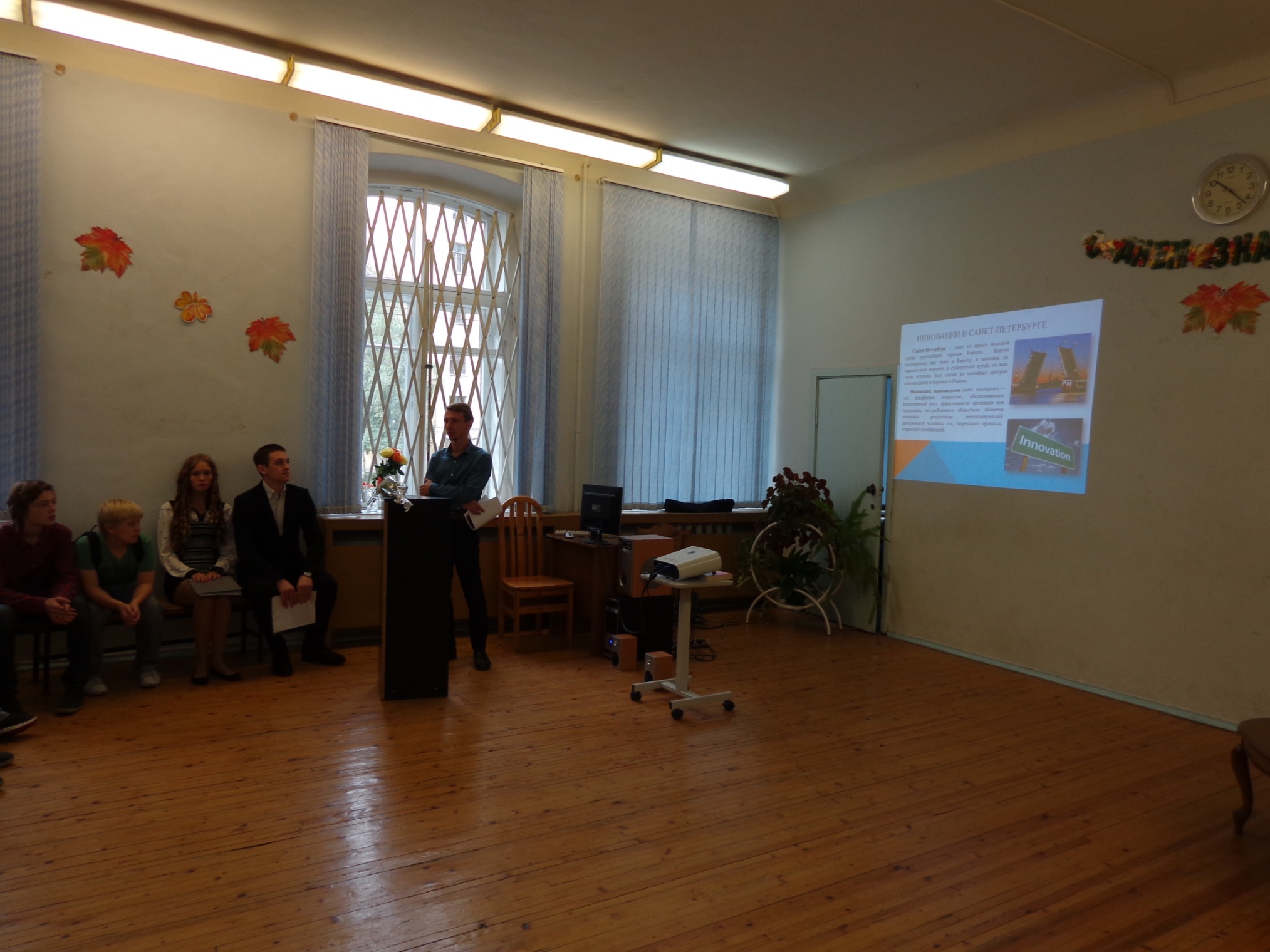 Буквы разные писать тонким пёрышком в тетрадь учат в школе, учат в школе, учат в школе. Вычитать и умножать, малышей не обижать Учат в школе, учат в школе, учат в школе. Вычитать и умножать, Малышей не обижать Учат в школе, учат в школе, Учат в школе.
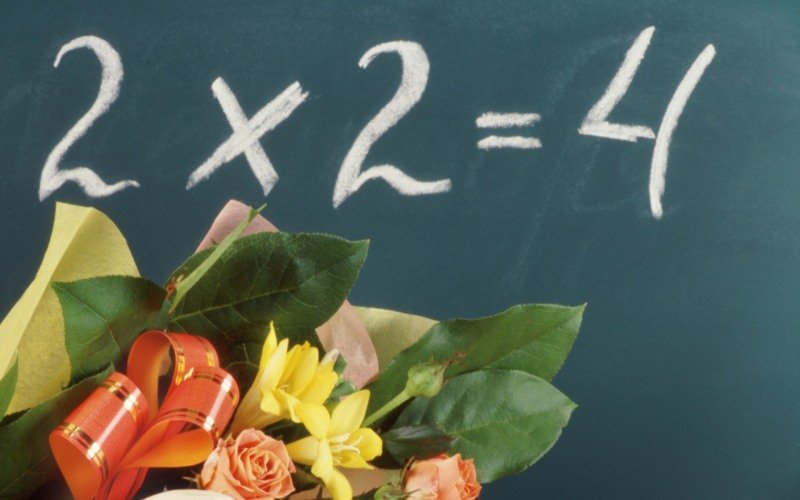 Старшеклассники сегодняЧуть с грустинкою стоят –Расставанье и прощаньеИм со школой предстоят.
Наши выпускники : Александра, Катерина и Даниил, пришли на праздник в родную школу!
Крепко-накрепко дружить, с детства дружбой дорожить учат в школе, учат в школе, учат в школе!
Звени, звонок! Звени, звонок!Залейся звонкой трелью!На праздник знаний мы идем,Открой нам в школу двери!
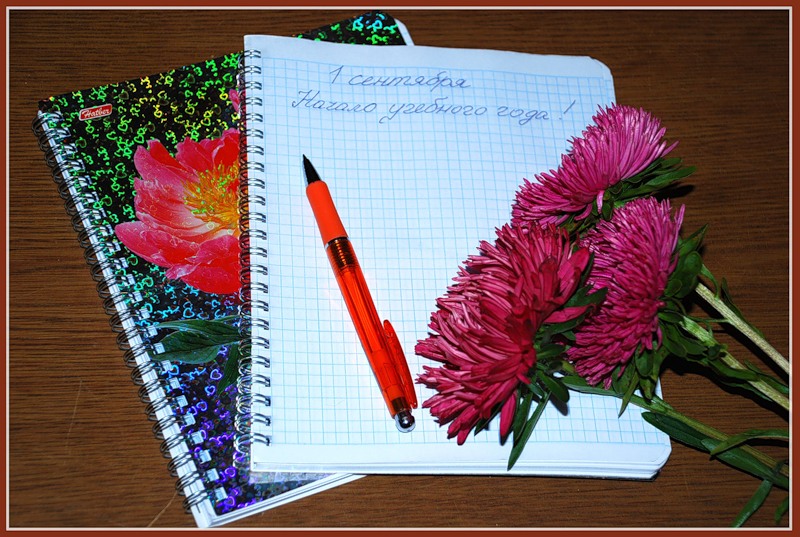 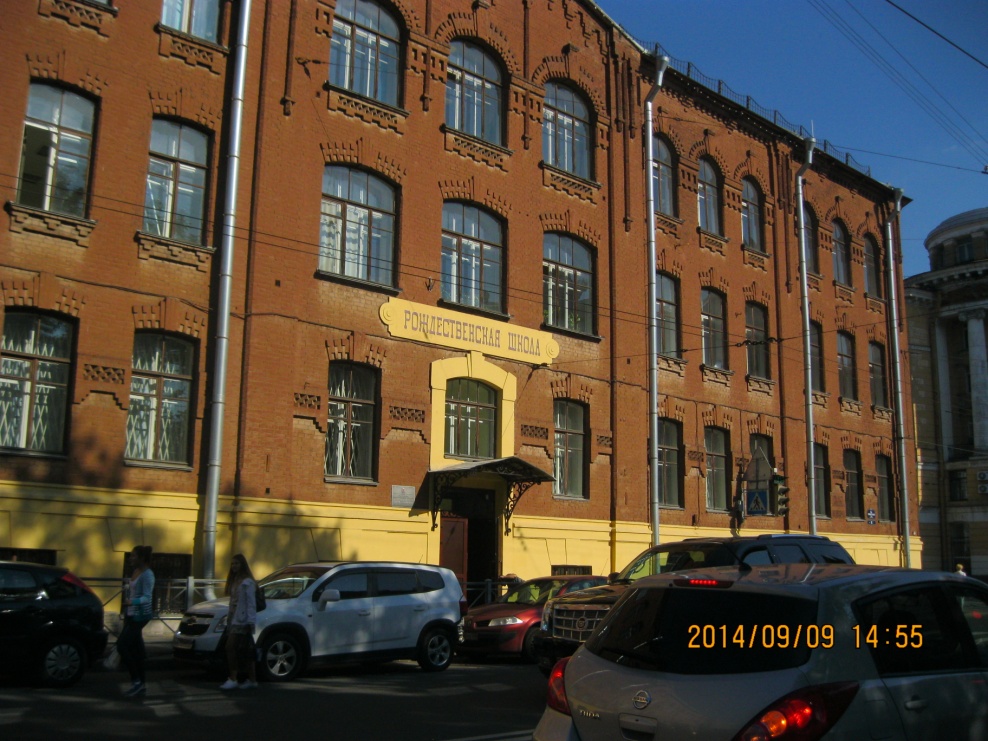 В добрый путь ! Удачного 2014/2015 учебного года всем учащимся , их родителям и  учителям!
Спасибо за внимание!